CSE 545Stack vulnerabilities: II
Tiffany Baotbao@asu.edu
Announcement
Install pwndbg to your gdb

Link: https://github.com/pwndbg/pwndbg
Stack Defense
2
Steps of exploitation:
Overflow a buffer
Overwrite a saved return address
Register rip points to shellcode
Execute the shellcode saved in buffer

Can we stop the exploitation in any of the above steps?
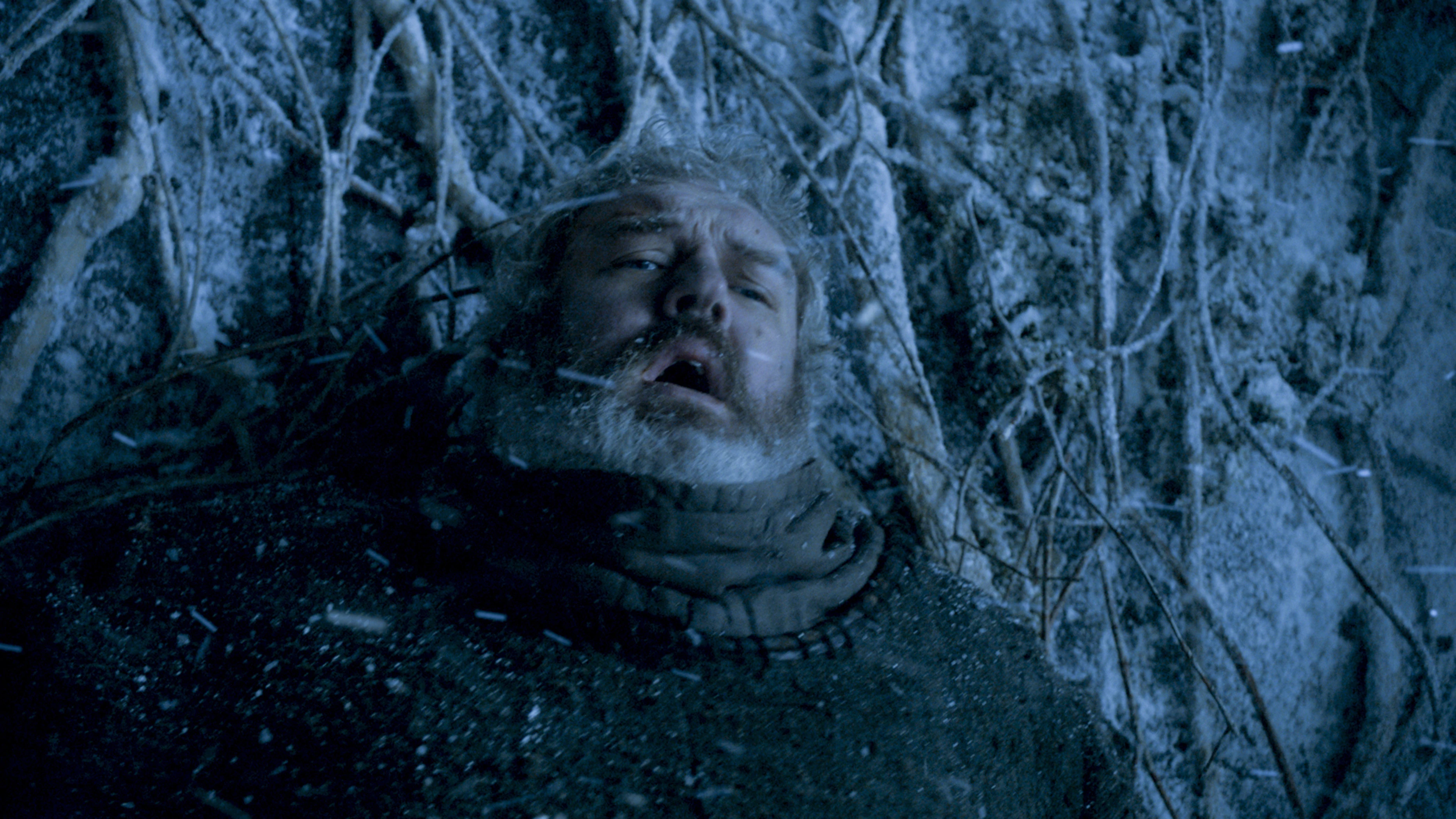 HOLD THE STACK
3
Stack canary
rsp ->
push rbp
mov rbp, rsp
sub rsp, 64
mov rax, QWORD PTR fs:40
mov QWORD PTR -8[rbp], rax
…
call gets@PLT
mov eax, 0
mov rdx, QWORD PTR -8[rbp]
xor rdx, QWORD PTR fs:40
je .L3
call __stack_chk_fail@PLT
.L3:
leave
ret
rbp - 8 ->
rbp ->
rbp + 8 ->
4
Stack canary
rsp ->
Overwrite
push rbp
mov rbp, rsp
sub rsp, 64
mov rax, QWORD PTR fs:40
mov QWORD PTR -8[rbp], rax
…
call gets@PLT
mov eax, 0
mov rdx, QWORD PTR -8[rbp]
xor rdx, QWORD PTR fs:40
je .L3
call __stack_chk_fail@PLT
.L3:
leave
ret
rbp - 8 ->
rbp ->
rbp + 8 ->
5
Canary value
Random value predefined per thread before main is called
8 bytes in x86-64
The value is stored in stack
6
[Speaker Notes: https://www.elttam.com/blog/playing-with-canaries/#content]
pwndbg> info auxv
33   AT_SYSINFO_EHDR      System-supplied DSO's ELF header 0x7ffff7ffa000
16   AT_HWCAP             Machine-dependent CPU capability hints 0xf8bfbff
6    AT_PAGESZ            System page size               4096
17   AT_CLKTCK            Frequency of times()           100
3    AT_PHDR              Program headers for program    0x400040
4    AT_PHENT             Size of program header entry   56
5    AT_PHNUM             Number of program headers      9
7    AT_BASE              Base address of interpreter    0x7ffff7dd5000
8    AT_FLAGS             Flags                          0x0
9    AT_ENTRY             Entry point of program         0x400540
11   AT_UID               Real user ID                   1000
12   AT_EUID              Effective user ID              1000
13   AT_GID               Real group ID                  1000
14   AT_EGID              Effective group ID             1000
23   AT_SECURE            Boolean, was exec setuid-like? 0
  AT_RANDOM            Address of 16 random bytes     0x7fffffffe0c9
26   AT_HWCAP2            Extension of AT_HWCAP          0x0
31   AT_EXECFN            File name of executable        0x7fffffffefc9 "/mnt/hgfs/CSE545-F20/Codes/Week 6/canary/a.out"
15   AT_PLATFORM          String identifying platform    0x7fffffffe0d9 "x86_64"
0    AT_NULL              End of vector                  0x0
7
$ od -t d8 /proc/[pid]/auxv 
0000000                   33      140737354113024
0000020                   16            260832255
0000040                    6                 4096
0000060                   17                  100
0000100                    3       93824992231488
0000120                    4                   56
0000140                    5                    9
0000160                    7      140737351864320
0000200                    8                    0
0000220                    9       93824992244096
0000240                   11                 1000
0000260                   12                 1000
0000300                   13                 1000
0000320                   14                 1000
0000340                   23                    0
0000360                   25      140737488347417
0000400                   26                    0
0000420                   31      140737488351212
0000440                   15      140737488347433
0000460                    0                    0
8
Canary value
Random value predefined per thread before main is called
8 bytes in x86-64
The value is stored in stack
The last byte of the canary is equal to \x00
pwndbg> x/g 0x7fffffffe0c9
0x7fffffffe0c9:	0x010e6cac58bda382
pwndbg> p/x $rax
$1 = 0x10e6cac58bda300
9
[Speaker Notes: https://www.elttam.com/blog/playing-with-canaries/#content]
Bypassing Stack Canary
The below approaches may work for stack canary
Leak the canary value

Override the predefined canary stored in stack

Hijack __stack_chk_fail function
10
Leak the canary value
rsp ->
Overwrite
void vuln() {
  char buf[100];
  for(int i=0; i<2;i++) {
    gets(buf);
    printf(buf);
  }
}
rbp - 8 ->
rbp ->
rbp + 8 ->
11
Overwrite predefined canary
rsp ->
Overwrite
void vuln() {
  char buf[100];
  for(int i=0; i<2;i++) {
    gets(buf);
    printf(buf);
  }
}
rbp - 8 ->
rbp ->
rbp + 8 ->
12
Hijack __stack_chk_fail
change the .plt or the .got.plt table
usually requires other vulnerability
13
Steps of exploitation:
Overflow a buffer
Overwrite a saved return address
Register rip points to shellcode
Execute the shellcode saved in buffer

Can we stop the exploitation in any of the above steps?
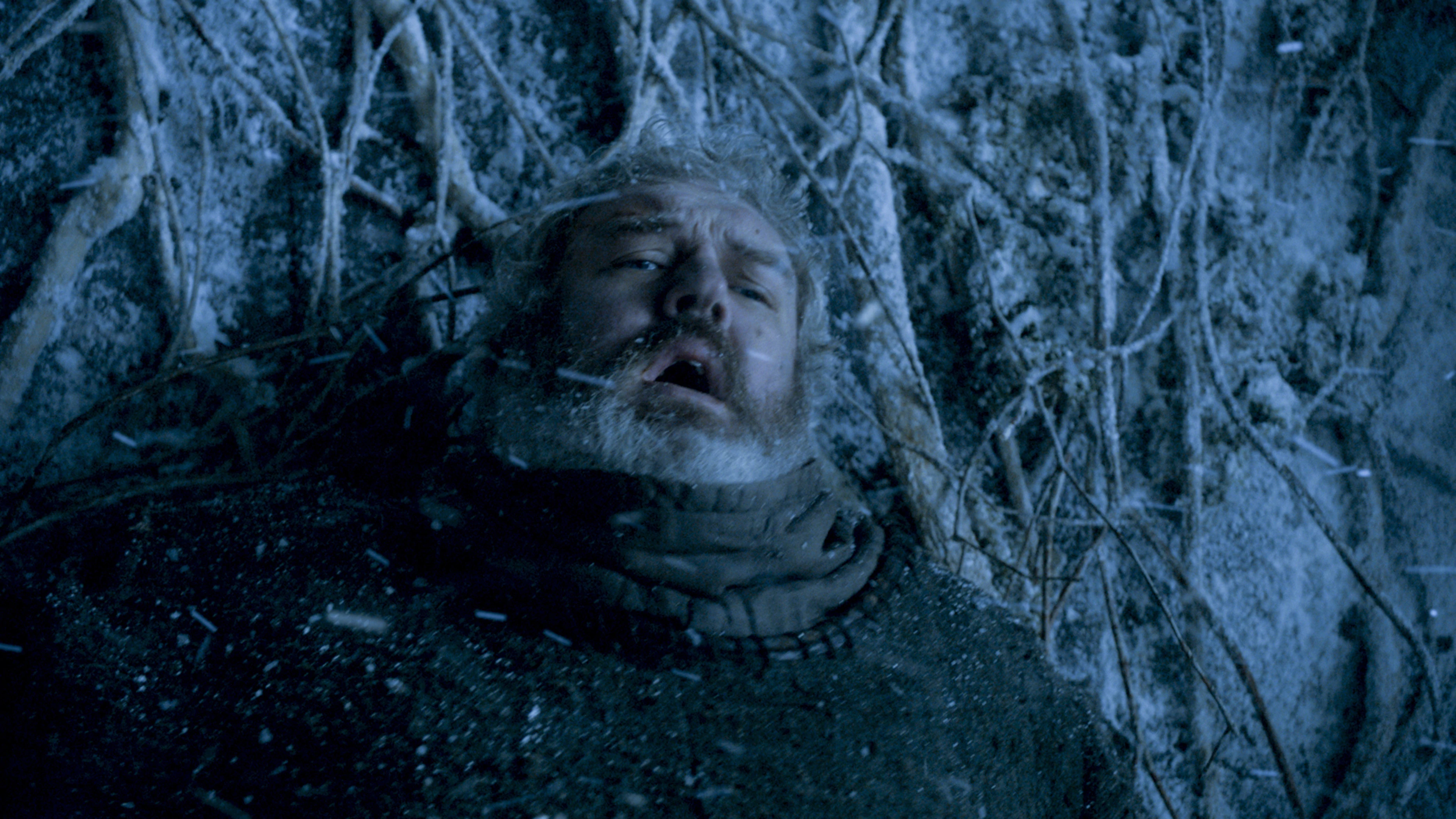 HOLD THE STACK
stack canary
ASLR
14
ASLR: Address space layout randomization
rsp ->
Overwrite
shellcode
Address is Randomized
rbp ->
rbp + 8 ->
&path
15
jmp *rsp: bypass aslr
low address
void foo(){
  int x = 0;
  int y = 1;
  printf(”%d\n”, x + y);
}

void bar(){
  foo();
  printf(”bye\n”);
}
<+182>:	leave
<+183>:	ret
Overwrite
rip
rsp ->
high address
rbp ->
16
jmp *rsp: bypass aslr
low address
void foo(){
  int x = 0;
  int y = 1;
  printf(”%d\n”, x + y);
}

void bar(){
  foo();
  printf(”bye\n”);
}
jmp *rsp
Overwrite
rsp ->
high address
rbp ->
17
jmp *rsp: bypass aslr
low address
void foo(){
  int x = 0;
  int y = 1;
  printf(”%d\n”, x + y);
}

void bar(){
  foo();
  printf(”bye\n”);
}
jmp *rsp
Overwrite
rsp ->
high address
shellcode
rbp ->
18
DEMO
19
Steps of exploitation:
Overflow a buffer
Overwrite a saved return address
Register rip points to shellcode
Execute the shellcode saved in buffer

Can we stop the exploitation in any of the above steps?
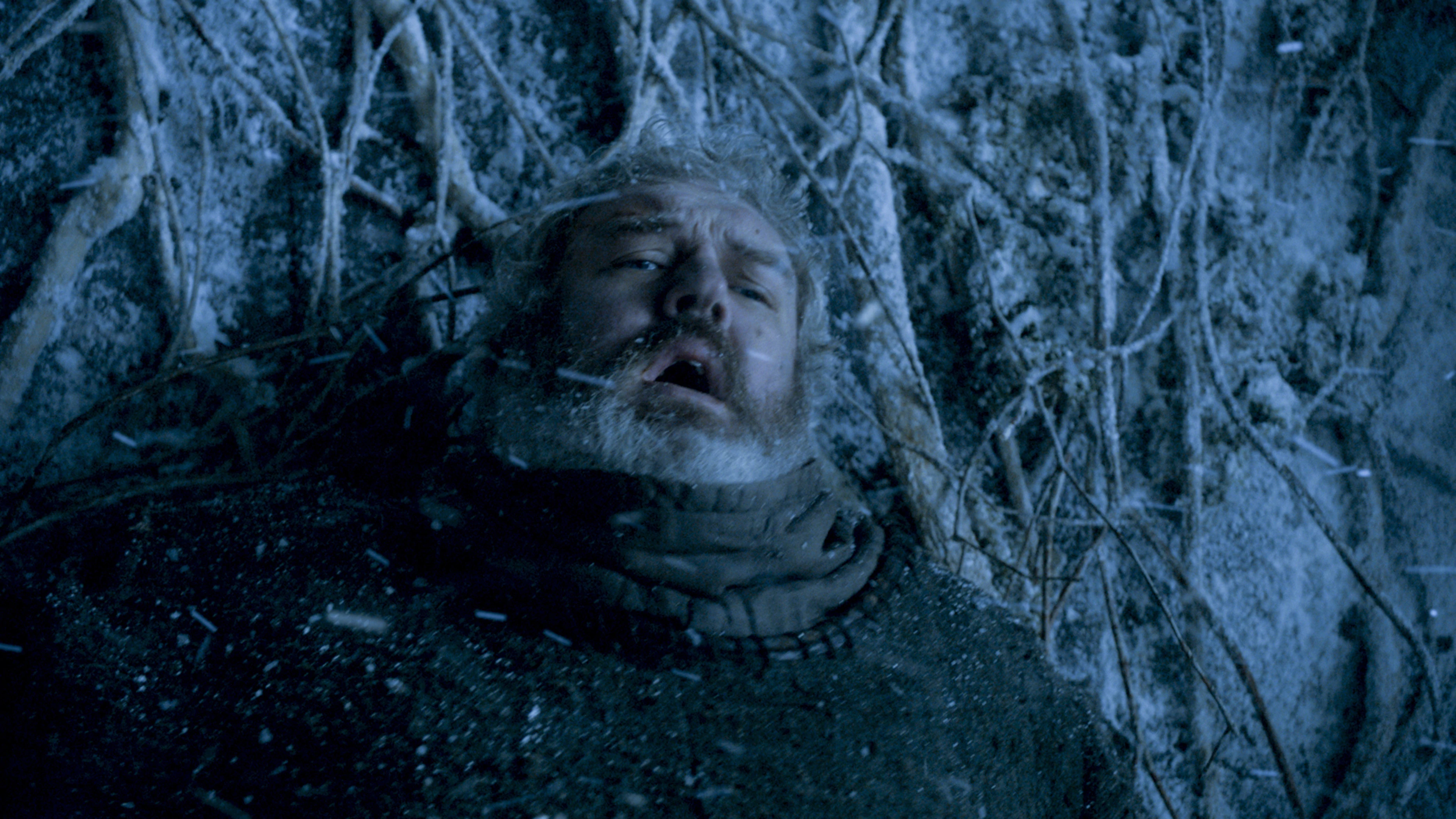 HOLD THE STACK
stack canary
ASLR
W^X
20
W^X: write xor execute
A memory page is either writable or executable, not both.

Windows: DEP (Data Execution Prevention)

NX bit: no-execute bit in CPU
21
How to Bypass W^X?
It’s challenging, but still doable!
22
How to Bypass W^X?
It’s challenging, but still doable!
To Be Cont’d
23
How to avoid stack overflow
Use more secure functions
strcpy -> strncpy
strcat -> strncat
gets -> fgets
sprintf -> snprintf
memcpy: pay attention to the size argument
Check source argument size
24
checking binary security setup
$ checksec /bin/ls
[*] '/bin/ls'
    Arch:     amd64-64-little
    RELRO:    Full RELRO
    Stack:    Canary found
    NX:       NX enabled
    PIE:      PIE enabled
    FORTIFY:  Enabled
25
Turn on/off Security Setup
26
Stack Overflow+ ROP
27
Steps of exploitation:
Overflow a buffer
Overwrite a saved return address
Register rip points to shellcode
Execute the shellcode saved in buffer

Can we stop the exploitation in any of the above steps?
stack canary
ASLR
W^X
28
IDEA
No shellcode can be executed

But the code originally in the binary can be executed

Can we (ab)use the code to execute what we want?
29
ROP: Return-oriented programming
Idea: To overwrite the returned rip to point to somewhere in code segment
30
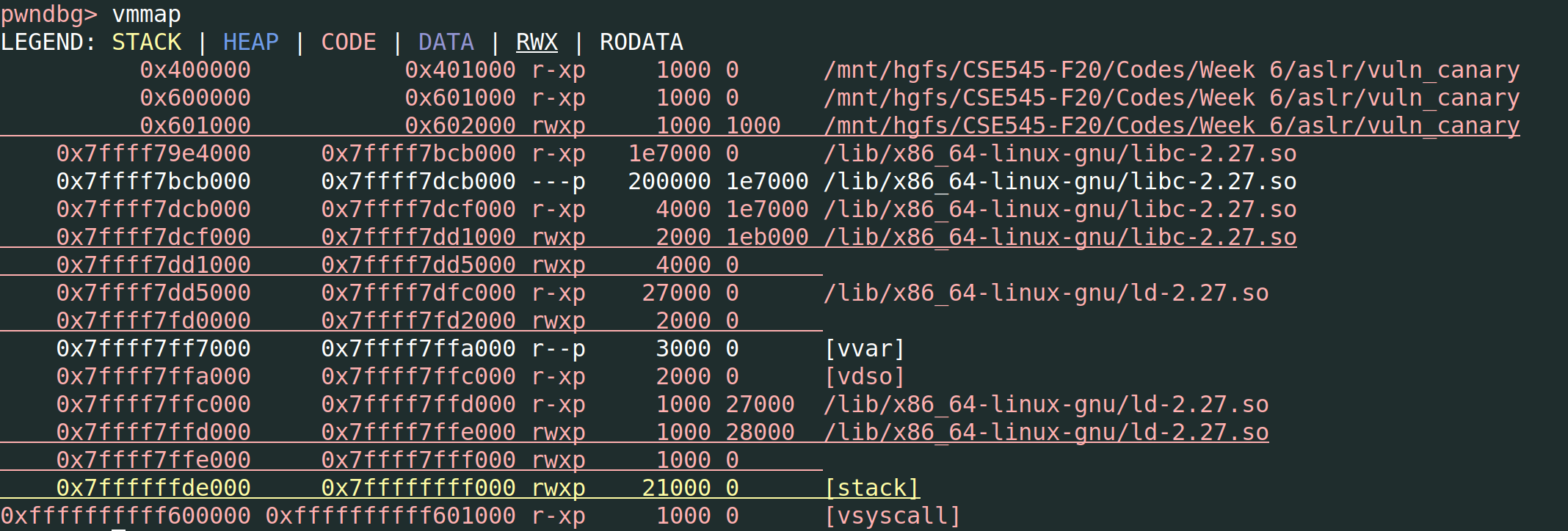 31
ROP: Return-oriented programming
Idea: To overwrite the returned rip to point to somewhere in code segment

…but it’s very likely that there is no sequence of code doing exactly what we want.
32
ROP: Return-oriented programming
Idea: To overwrite the returned rip to point to somewhere in code segment

…but it’s very likely that there is no sequence of code doing exactly what we want.

ROP chain: cut code into small pieces and chain them up
33
RET
low address
low address
rsp ->
rip
rsp ->
rbp ->
rbp ->
high address
high address
After RET
Before RET
34
RET + RET
low address
RET
RET
rsp ->
rsp ->
rsp ->
rbp ->
rbp ->
rbp ->
high address
35
RET + RET
low address
mov rdi, [”hello”]
ret

…
call printf
rsp ->
Code in memory
rbp ->
high address
36
Example
low address
Overwrite
execve("/bin/sh",NULL,NULL)
rax: 0x3b
rdi: char * “/bin/sh”
rsi: 0
rdx: 0
rsp ->
rbp ->
high address
37
Example
low address
execve("/bin/sh",NULL,NULL)
rsp ->
pop rax
ret
rax: 0x3b
rdi: &“/bin/sh”
rsi: 0
rdx: 0
high address
rbp ->
38
Example
low address
execve("/bin/sh",NULL,NULL)
pop rax
ret
rsp ->
rax: 0x3b
rdi: &“/bin/sh”
rsi: 0
rdx: 0
high address
rbp ->
39
Example
low address
execve("/bin/sh",NULL,NULL)
pop rax
ret
rax: 0x3b
rdi: &“/bin/sh”
rsi: 0
rdx: 0
rsp ->
pop rdi
ret
high address
rbp ->
40
Tool
ROPgadget: https://github.com/JonathanSalwan/ROPgadget
ropium: https://github.com/Boyan-MILANOV/ropium

ROP can be very creative and fun!
41
demo?
In-class Lab
42
in-class Lab
43
Goal: Log in your participation
Service IP:  107.21.135.41              Port: 5555
Service file:
https://cse545.tiffanybao.com/labs/week5/stack.c
https://cse545.tiffanybao.com/labs/week5/stack
https://cse545.tiffanybao.com/labs/week5/libc.so.6
https://cse545.tiffanybao.com/labs/week5/ld-2.31.so
Do not rebuild your binary if you are not using glibc 2.31 in your Linux (or you do not know what I am talking about)
How to run:
Put libc.so.6 and ld-2.31.so in the same directory as stack
Run stack by ./stack
[Speaker Notes: First 30 minutes: shellcode]
Check if you are running with the correct library
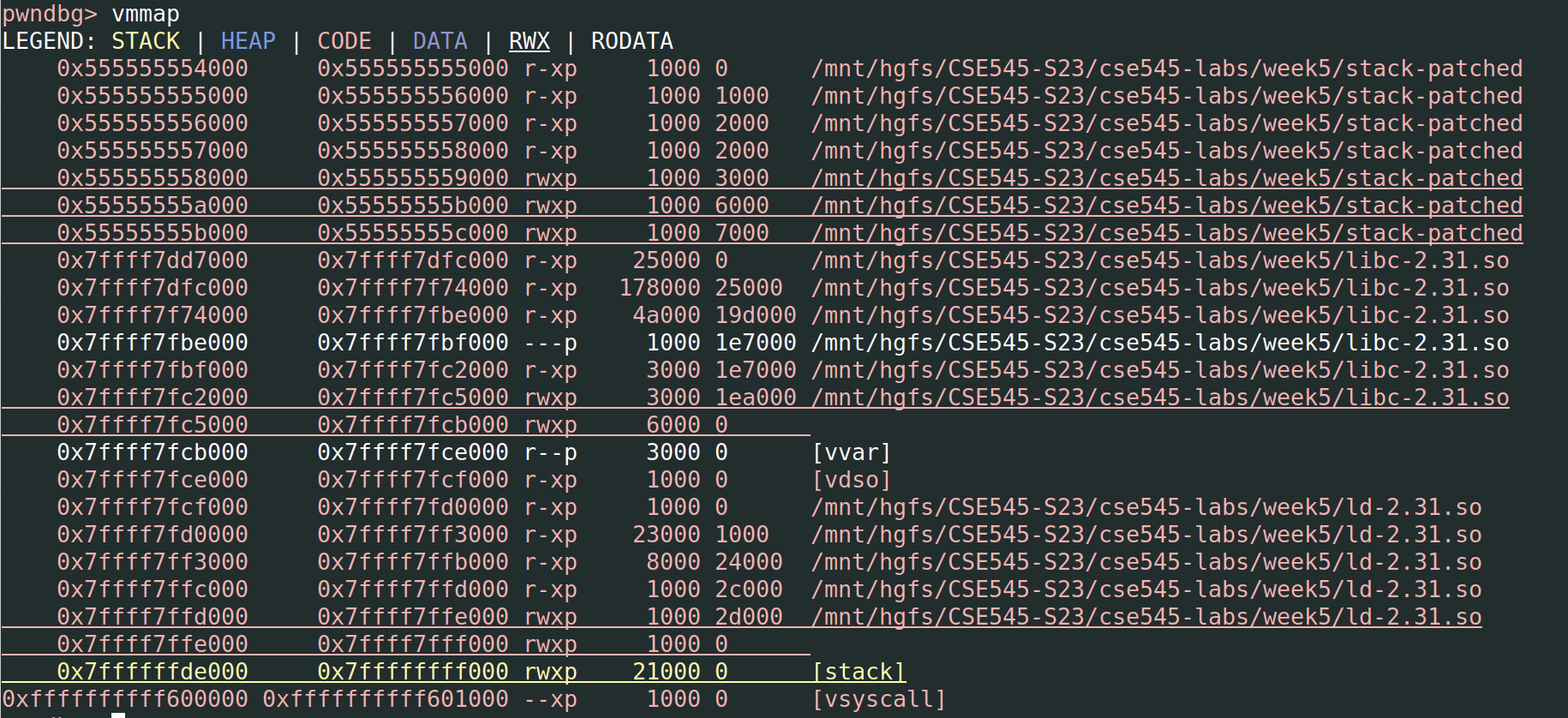 45
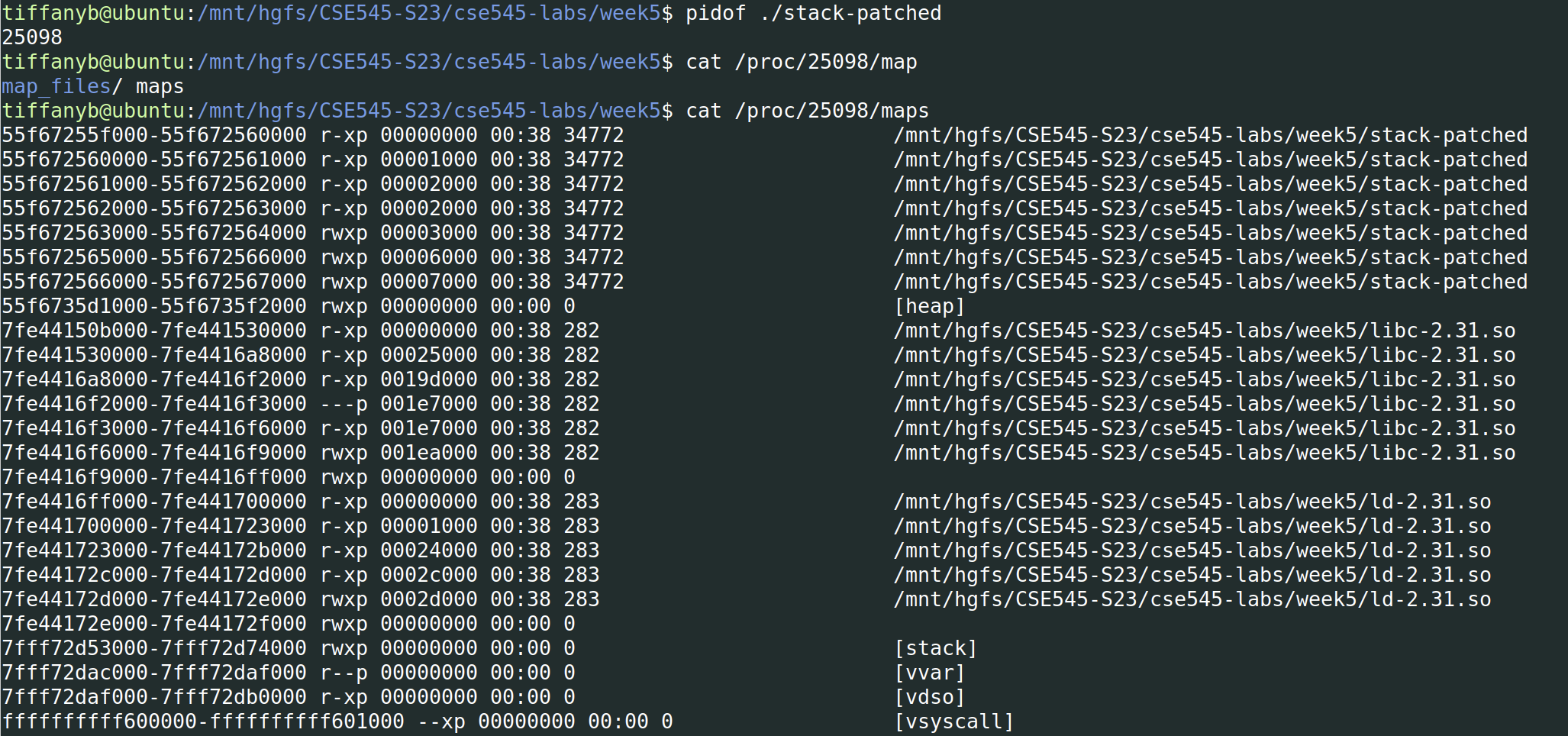 46
What is LIBc’s base address?
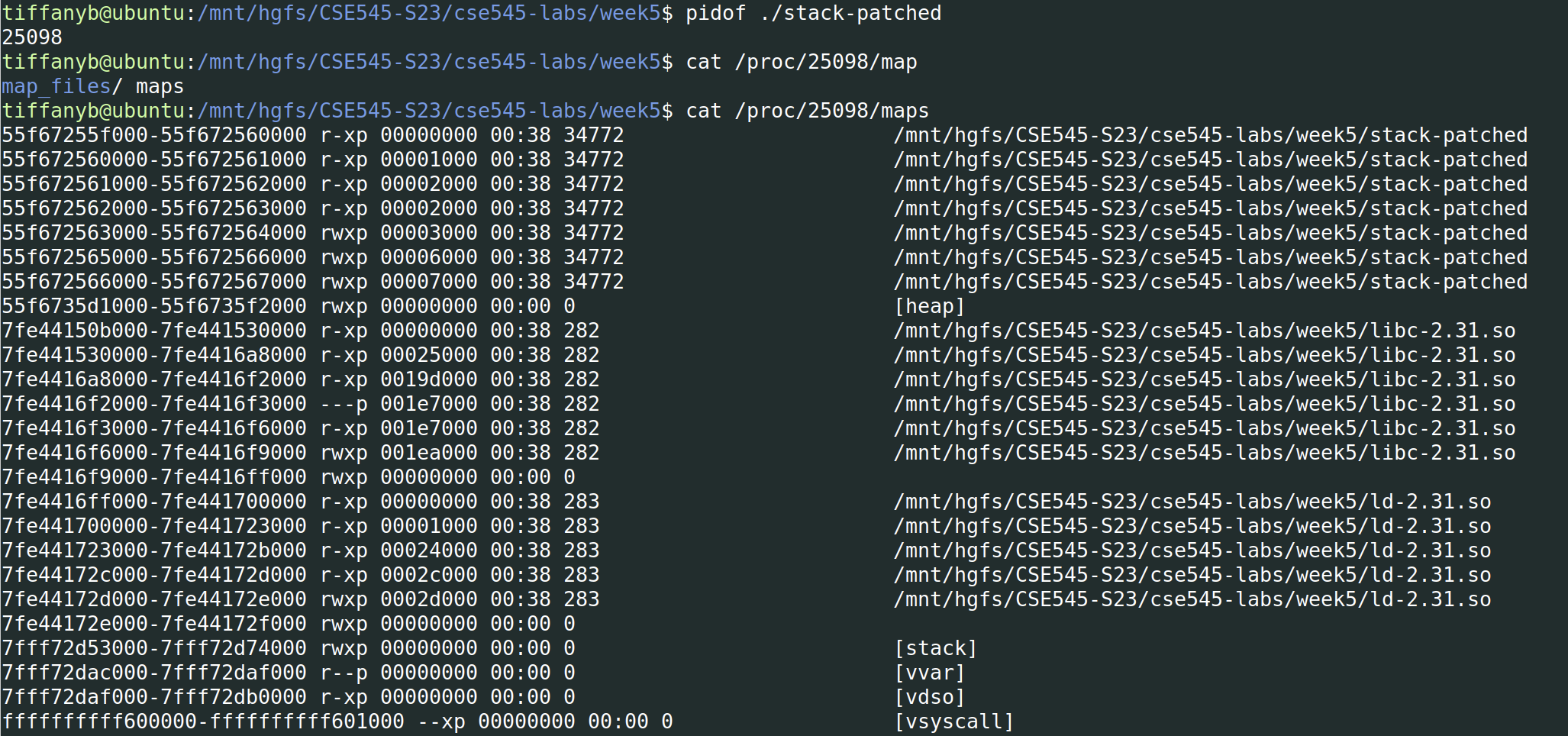 base + offset = runtime address
47